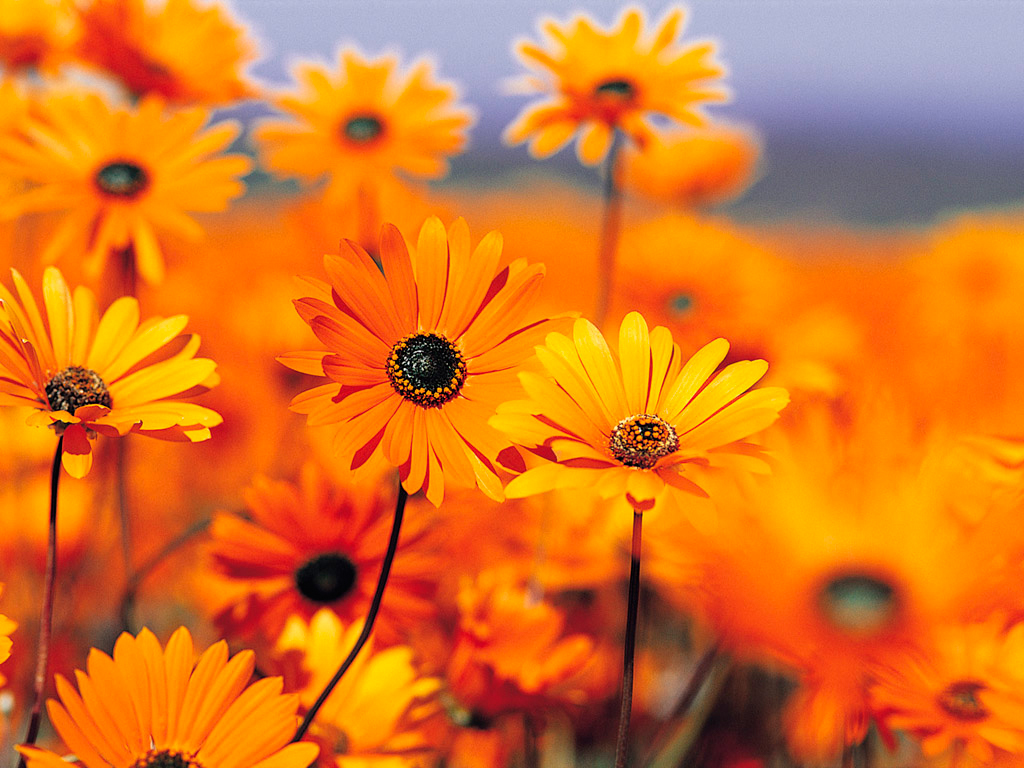 الموت المفاجئ في الرياضة
ا.م.د فريال سامي خليل
لتبقى قلوبكم تنبض بالحياة عندما تقتل الرياضة  ممارسيها
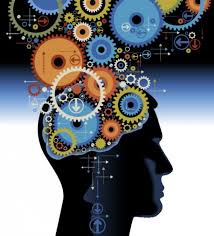 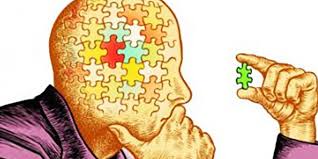 قبل البدء في الخوض في المحاضرة نضع بعض الاسئلة لكي نجيب عليها
1 – هل ان الممارسة الرياضة تؤدي الى الموت المفاجئ
2 – ما هو الموت المفاجئ في الرياضة
3- ما اسباب حدوث الموت المفاجئ
4- ماهي الاجراءات الوقائية لتفادي الموت المفاجئ
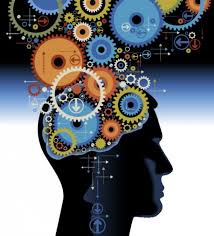 المقدمة:
تعتبر ممارسة الرياضة من اهم الأمور الضرورية للجميع سواء كان رياضي او غير رياضي .اذ ان ممارسة الرياضة بصورة منتظمة تجعل من المرء بالصحة الكاملة فهي تجدد النشاط وتقوي القلب وتحسن من كفاءة الجهاز الدوري والتنفسي وكذلك تقوي عضلات الجسم وتعطي القوة البدنية ،وتقلل من الإصابة المرء من الامراض المزمنة
ومن خلال مأتم ذكرها نستنتج ان الأشخاص الذين يمارسون الرياضة بصورة منتظمة هم الأشخاص الذين يكونون اقل عرضة للأخطار الصحية عن الذين لا يمارسون الرياضة ،لكن نتفاجاء من حين الى اخر هناك بعض الاستثناءات التي تكون صادمة
اذ يتعرض بعض الرياضين الى المؤت المفاجئ داخل الملاعب والذي نخسر على ضوؤها العديد من الاعبين ذات كفاءات عالية  من خلال ما يتعرض لة من أزمات بشكل مفاجئ وغير متوقع يجعل من الأطباء عاجزين عن ترقبها رغم التطور الهائل الذي عرفته الوسائل والأجهزة الطبية في هذا الشأن، وزدات حيرة الأطباء بعدما تأكدوا بان حالات لا تظهر على الرياضي لا بعد وفاته ويصعب او ربما يستحيل كشفها مها تعددت الفحوصات وتطورت الأجهزة
ومن هنا جاءت التساؤلات حول ماهو الموت المفاجئ .والموت القلبي المفاجئ هو حالة غير متوقعة من توقف ضربات القلب والدورة الدموية تحدث دون سابق إنذار، مما يؤدي إلى توقف الدم عن الدماغ والأعضاء الحيوية الأخرى، وذلك حسب تعريف المعهد القومي الأميركي للقلب والرئة والدم.وكذلك يعرف أيضا بانة موت السكتة أي يأخذ الانسان من حياته على غفلة دون أي مقدمات او علامات ظاهرة أي بمعنى لا تظهر أي اعراض المرض سابقا اذ يبن الناظرين انهو  في كامل الصحة
- أسباب حدوث الموت المفاجئ؟وعلى الرغم من كثرت حدوث الموت المفاجئ داخل الملاعب والمنافسات الرياضية الاان الأطباء لم يتوصلوا بشكل قطعي الى أسبابها وذلك بسبب ان اغلب حالات الموت ما تزال مجهولة الى هذه الحظة ، وعلى الرغم من ذلك ذكرو بعض الأسباب من خلال الفحص والتشريح الطبي الذي أدت الى حدوث الموت والذي سوف نتطرق اليها؟
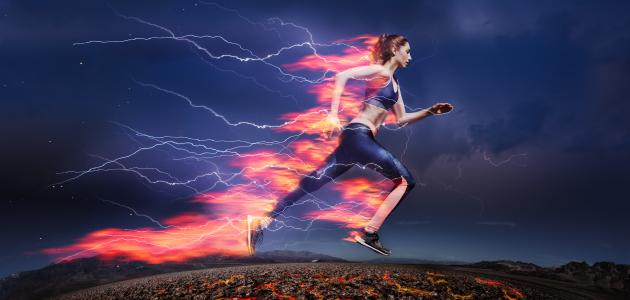 1 - الاحمال التدريبية العالية ؟اذ اشارت الدراسات الى ان استخدام التمارين العالية الكثافة يمكن ان بشكل خطر الموت المفاجئ ,اذ اكدت مؤسة كلينك ان التدريب الشديدة طويلة الأمد والمنافسة في احدث التحمل يمكن ان تؤدي الى التلف القلب واضطرابات نظم القلب .اذ ان الأخطاء التدريب من قبل البعض المدربين بعدم مراعاة التعلمات الأساسية من حيث انتظام في التدريب والتدرج في الاحمال التدريبية وعدم وجود راحة كافية مع عدم مراعاة الفروق الفردية للاعبين جمعيها عوامل قد تؤدي الى الموت المفاجىء
2 – عدم تباع نظام غذائي متوازن؟اذ يجب ان يحتوي على الكربوهيدرات والبروتينات والاملاح والفيتامينات والمياه، اذ ان سوء التغذية وعدم التوازن في الغذاء  سوف تسبب عدم وصول الدم المحمل بالأوكسجين الى الأجهزة الحيوية في الجسم ما قد يؤدي الى حدوث الموت المفاجئ او حدوث أزمات قلبية
3 – اضطرابات نظم القلب، الا مراض القلبية والأزمات القلبية ؟والذي تقسم امراض القلب تبعا للمسبب والمكان المصاب من القلب وهي :
هبوط الصمام التاجي
امراض القلبية الخلقية
ارتجال الصمام المترالي
عدم انتظام ضربات القلب
فشل القلب
امراض الشريان التاجي
احتشاء عضلة القلب
تمدد عضلة القلب
1- الامراض القلبية الخلقية :وهي مجموعة من العيوب الخلقية التي يولد بها منذو الولادة وتشمل:
. عيوب الحاجز القلبي: ويولد الطفل بثقب او فجوة بين حجرتي القلب.
.العيوب الانسدادية : وهنا يجد انسداد كلي او جزئي في مجرى سريان الدم بين الحجيراتالقلب
.
2 عدم انتظام ضربات القلب: هنا مشكلة في ضربات القلب اما ان تكون سريعة او بطيئة اورجفان القلبي وعدم انتظام في ضرباتهاويرجع السبب وجود مشكلة في كهرباء القلب التي تتحكم اوتنظم ضربات القلب
-3 أمراض الشريان التاجي
يعتبر الشريان التاجي هو مصدر الغذاء والأكسجين للقلب ، وقد يصاب الشريان التاجي ببعض المشاكل نتيجة لترسيب الدهون ( الكوليستيرول )به فيعمل على إنسداده أو ضيق في الشريان التاجي مما يقلل من نسبة أو كمية الأكسجين والغذاء التي يمد بها القلب واللازمة لسلامته وأداء وظيفته بشكل جيد.
٤- تمدد عضلة القلب
هنا يحدث ضعف في عضلة القلب مما يؤدي الى إرتخاء حجرتي القلب مما يجعلها لا تضخ الدم بشكل جيد ويرجع السبب الى ذلك عدم وصول الدم بما يحمله من غذاء وأكسجين بشكل كافي الى القلب ،بسبب أمراض الشريان التاجي والتي غالبا ما تؤثر على البطين الأيسر.
٥- إحتشاء عضلة القلب
إحتشاء عضلة القلب أو ما يعرف بالنوبه القلبية ، وتحدث نتيجة تلف في جزء من عضلة القلب نتيجة لنقص او عدم وصول الدم اليها بشكل كافي كانتاج لجلطات أو ضيق الشريان التاجي
- 6فشل القلب
يحدث عندما لا يستطيع القلب تأدية وظيفته بشكل جيد فلا يستطيع ضخ الدم بكفائة الى أنحاء الجسم ، وهذا إما أن يحدث في الجانب الأيمن أو الأيسر من القلب ومن النادر أن يحدث في كلا الجانبين ، ويكون السبب في ذلك إما أمراض الشريان التاجي أو إرتفاع ضغط الدم.
٧- إعتلال عضلة القلب
وهي تكون مشكلة جينية يكون فيها جدار البطين الأيسر للقلب سميك مما يجعله من الصعب ضخ الدم خارج القلب ، وهو من أشهر أسباب الموت المفاجيء عند الرياضيين.
إرتجاع الصمام المترالي
يحدث نتيجة خلل في الصمام المترالي يجعله لا يغلق بشكل جيد مما يجعل الدم يعود مرة أخرى الي القلب ولا يصل الى الجسم بالشكل المطلوب ، وأصحاب هذه العلة كثيرا ما يصابون باجهاد وعدم القدرة على التنفس.
- هبوط الصمام التاجي
هنا يكون الصمام مابين الأذين الأيسر والبطين الأيسر لا يغلق جيدا، هنا المشكلة لا تعد خطيرة ،ولا تحتاج علاج الا إذا اقترنت بإرتجاع الشريان المترالي.
قائمة اللاعبين[عدل]
القائمة بسماء الاعبين الذين لاقو حدفهم في المباريات والوحدات التدريبية
الوقاية من الموت المفاجئ؟
1-الفحص الطبي اذ يجب ان يكون لدى أي رياضي كارت في الفحوصات الطبية الذي يجب اتجرى كل ستة أشهر وذلك لمعرفة تفاصل سلامة الاجهزة الوظيفية وعملها بشكل طبيعي وعدم تعرضها لجهد او حدوث اصابة مفاجئة لكي يتم معالجتها والتأكد من سلامتها من جميع الامراض.
2- الاهتمام بتغذية الرياضي بشكل كامل ابتداء من فترة الاعداد الى نهاية الموسم المنافسات
3-الراحة الكافية بعد كل تمرين رياضي وذلك لمساعدة الاجهزة الجسم من استعادة الطاقة بعد الجهد المبذول من خلال اخذ الراحة الايجابية او راحة سلبية او استخدام بعد التمرين تمارين استرخاء.4- النوم الكافي بحيث يجب ان لا يقل عدد الساعات النوم عن ثمانية ساعات بعد التمرين وخصوصا ان كان التمارين ذات جهد عالي.5-في حالة وجود مرض معروف عند الرياضي يجب أخذ فترات راحة اطول من الرياضي السليم.6- عدم ممارسة الرياضة في حالة شعور الرياضي بالمرض مثل الحمى او البرد الشديد او ارتفاع في درجات الحرارة.7- الابتعاد عن الانفعال والقلق والتوتر،لتجنب ارتفاع وانخفاض ضغط الدم.